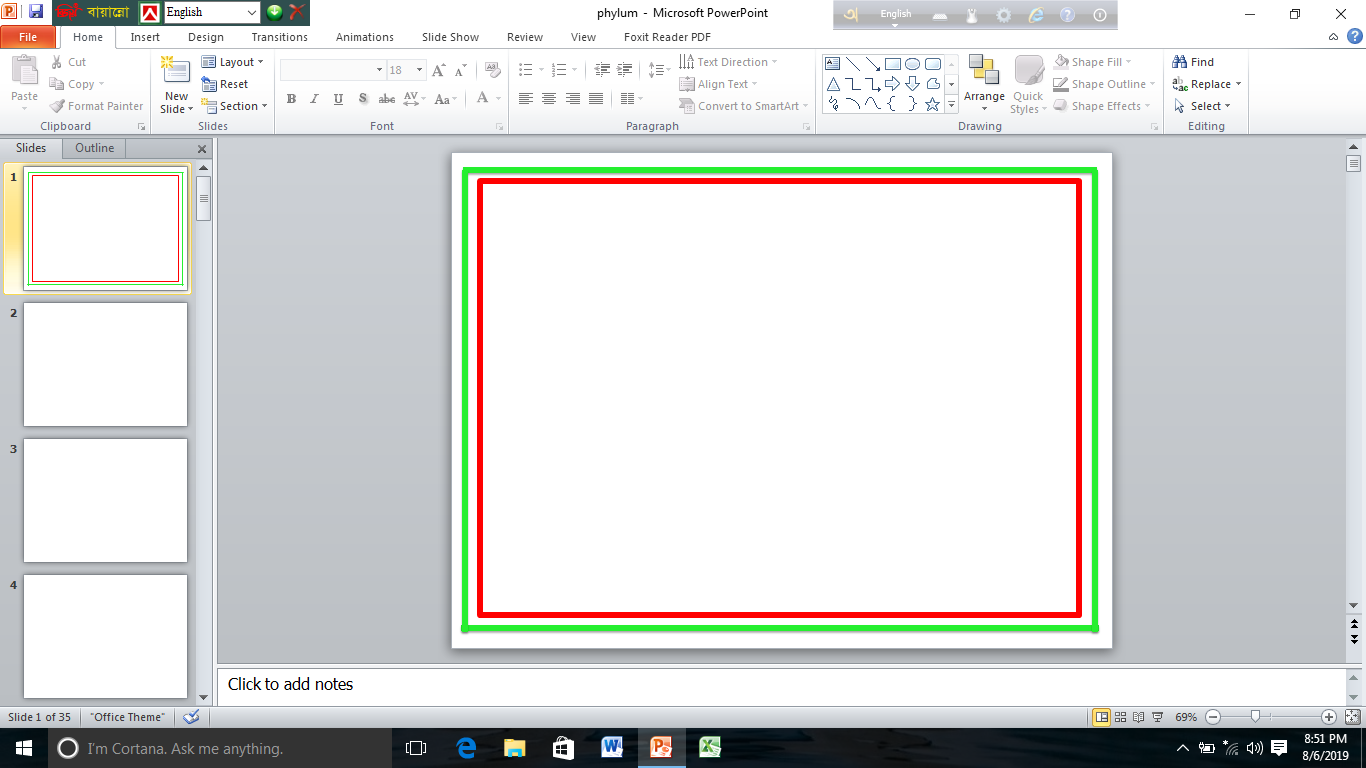 অনেক অনেক শুভেচ্ছা
ও
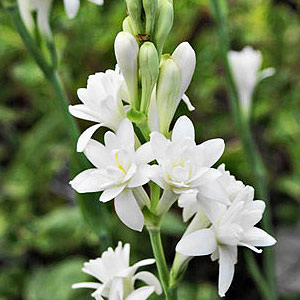 স্বাগতম
4/25/2020
1
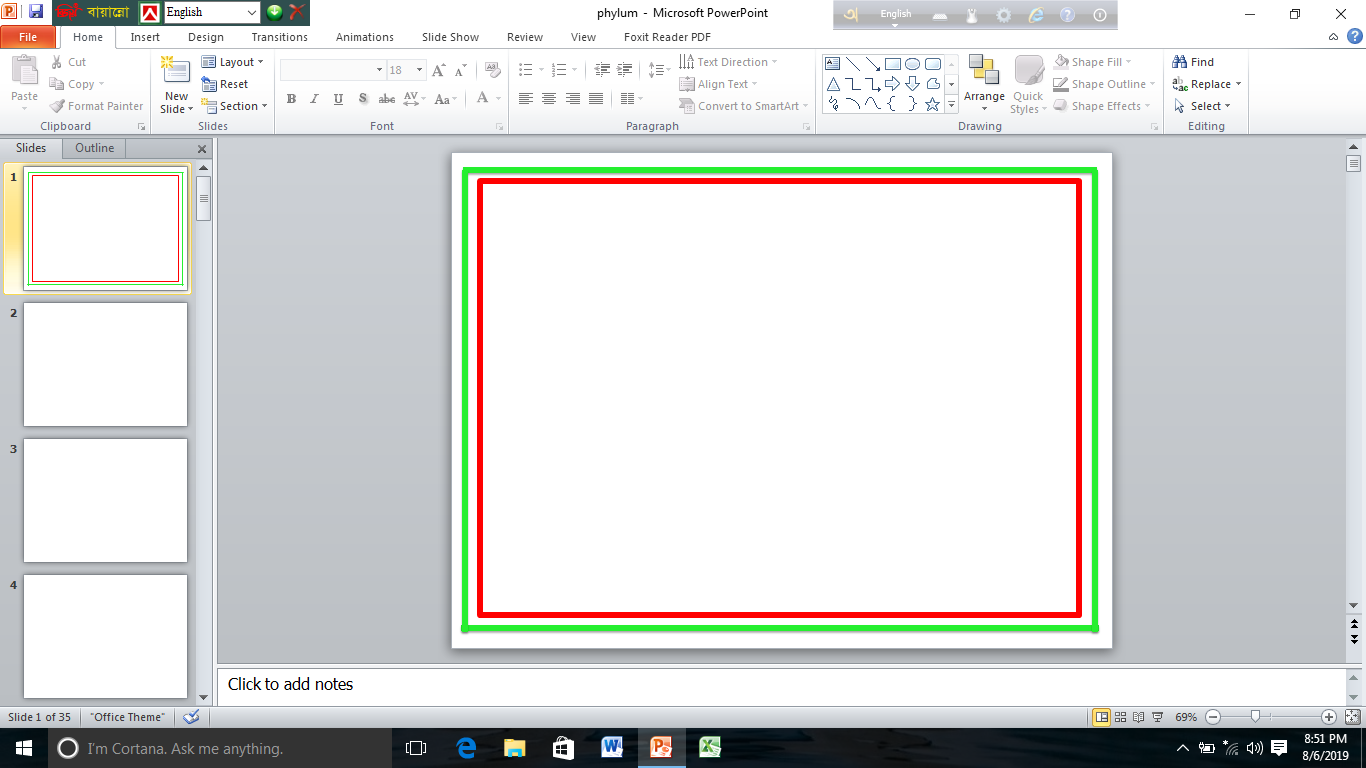 প্রাণীর বিভিন্নতা ও শ্রেণিবিন্যাস
জীববিজ্ঞান দ্বিতীয় পত্রএকাদশ শ্রেণি/ দ্বাদশ শ্রেণি      প্রথম অধ্যায়।
4/25/2020
2
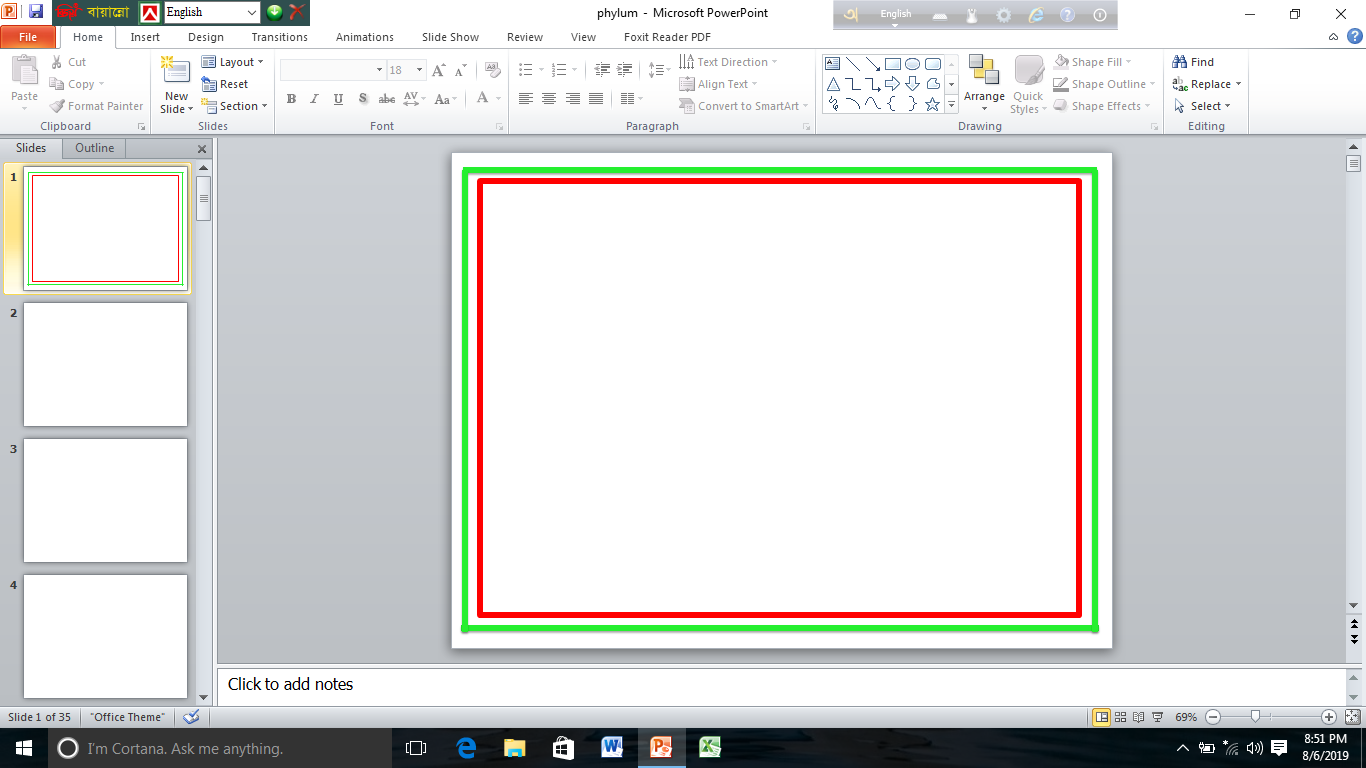 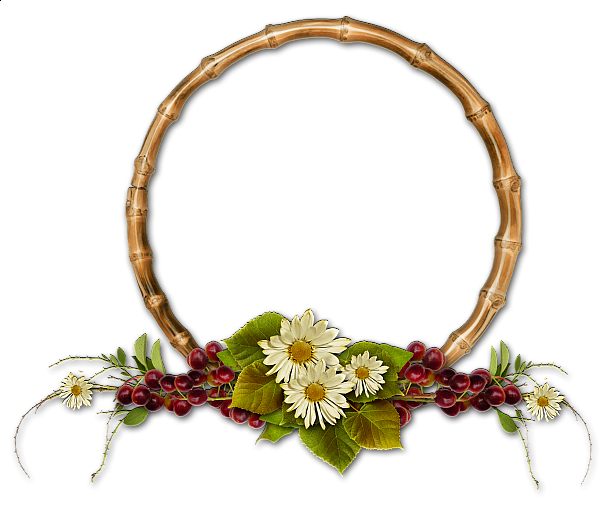 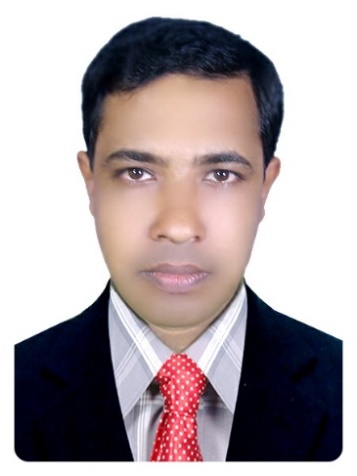 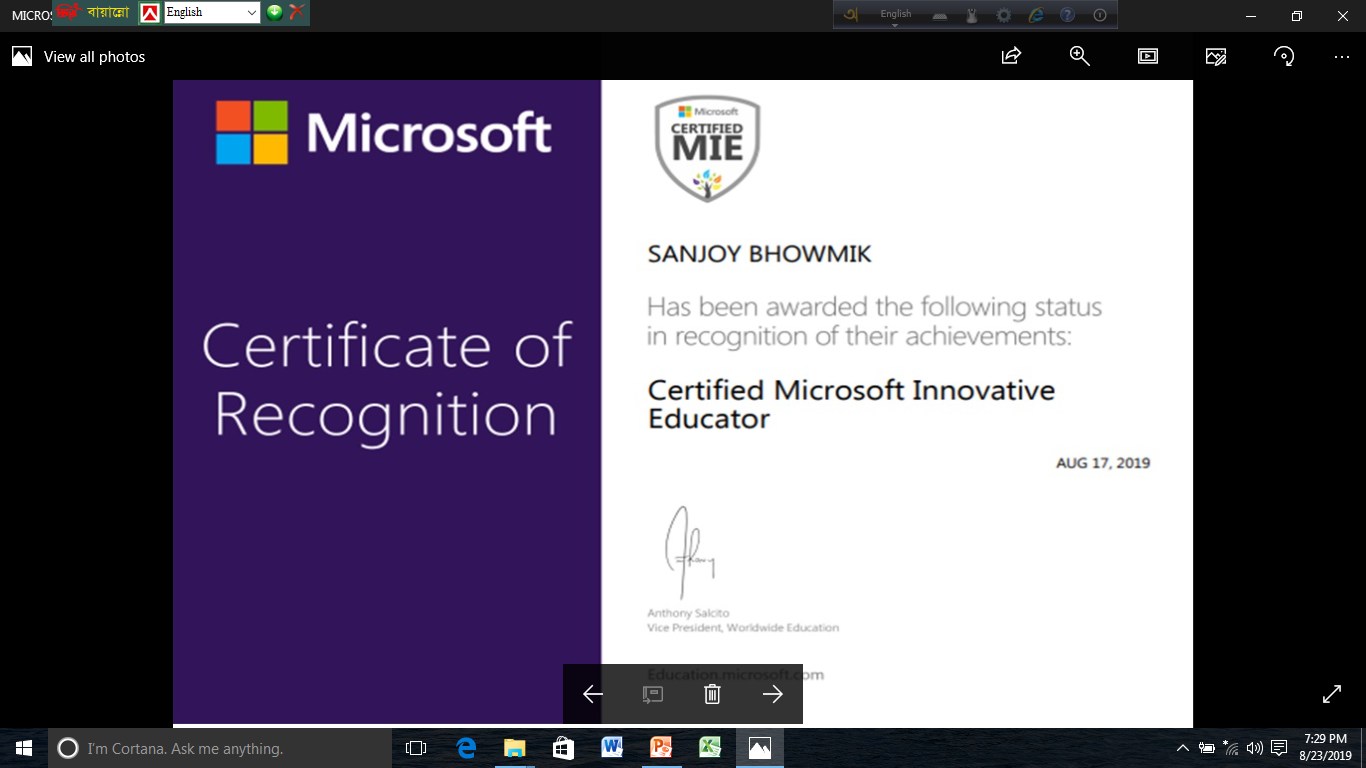 উপস্থাপনায়-  সঞ্জয় ভৌমিক 
  প্রভাষক,  প্রাণিবিদ্যা বিভাগ
  গৃদকালিন্দিয়া হাজেরা হাসমত ডিগ্রি কলেজ ।
  ফরিদগঞ্জ , চাঁদপুর। 
   ই মেইল: sanjoyzoology92@gmail.com
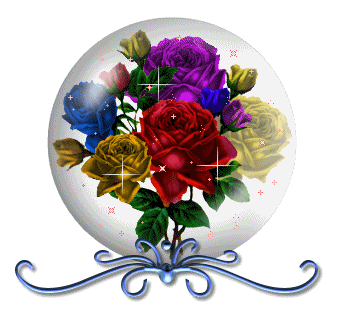 4/25/2020
3
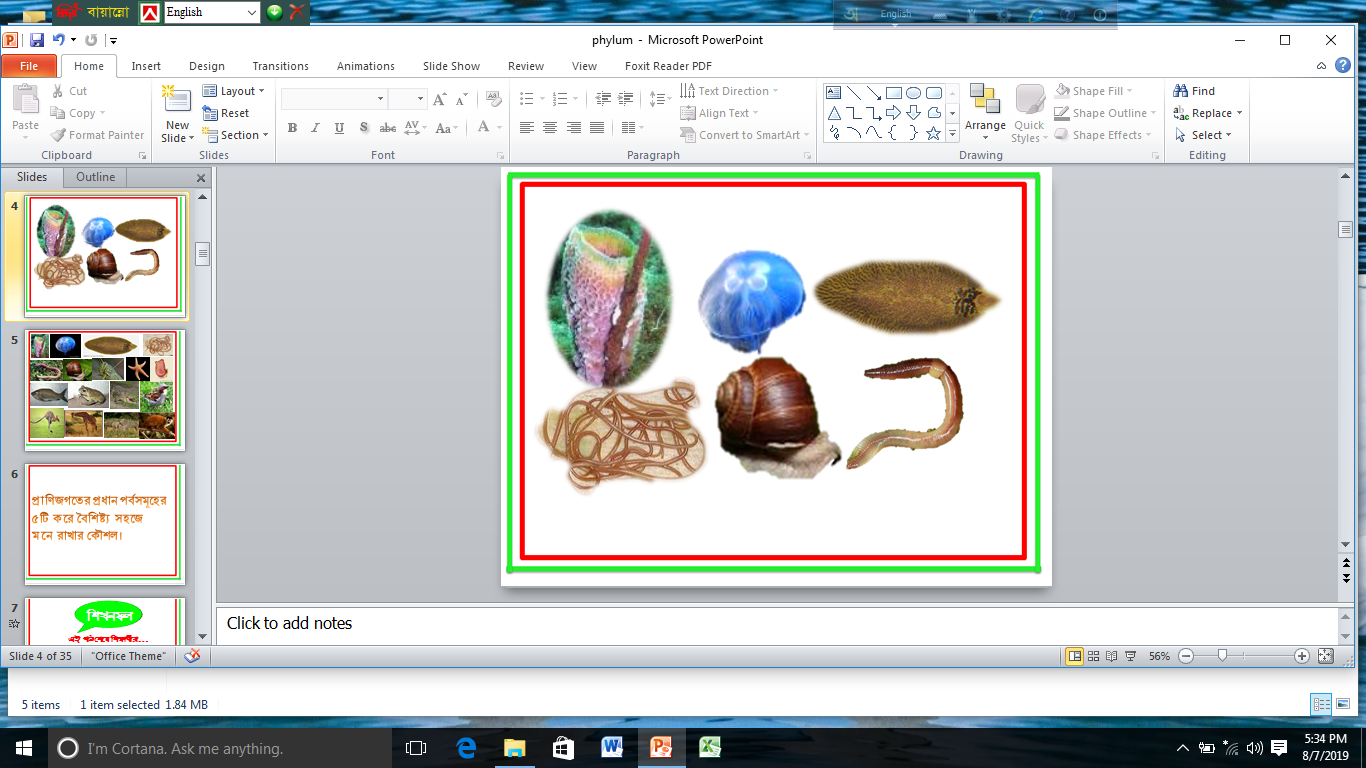 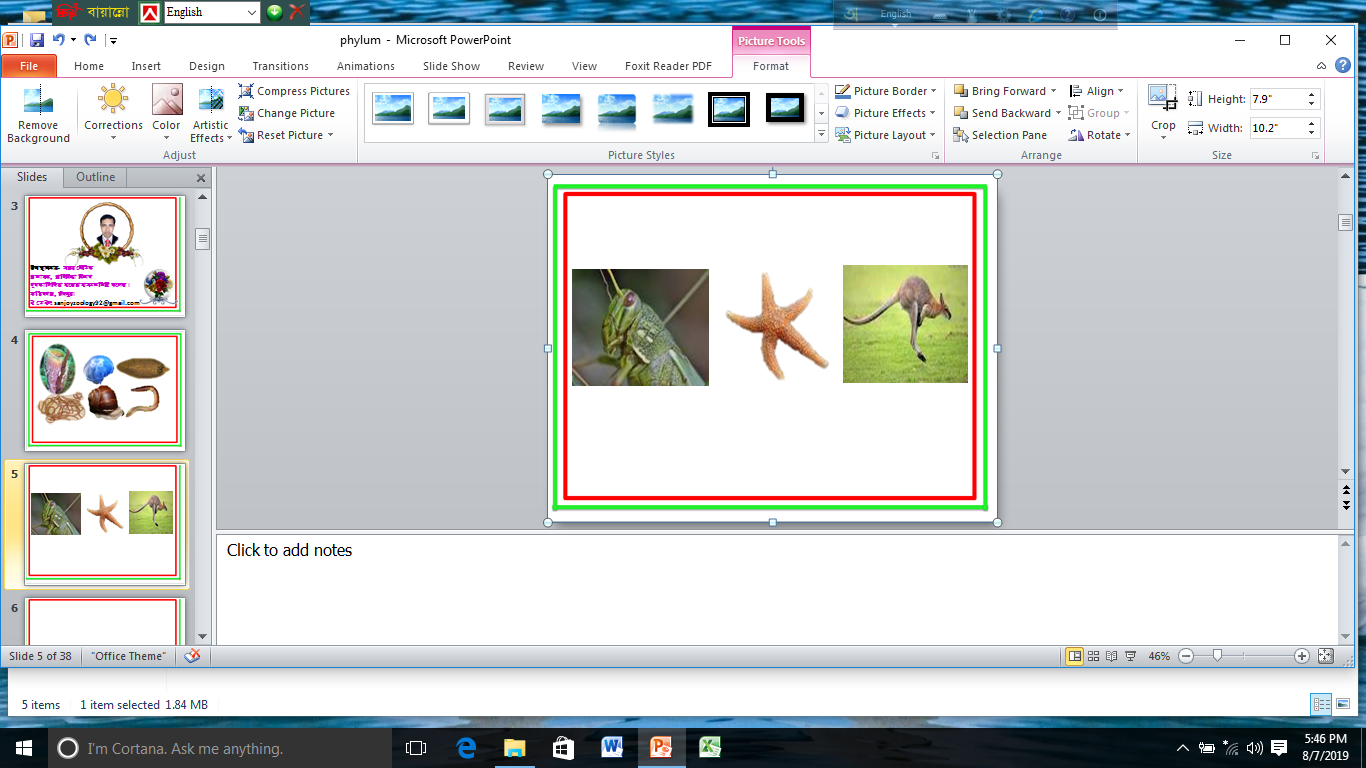 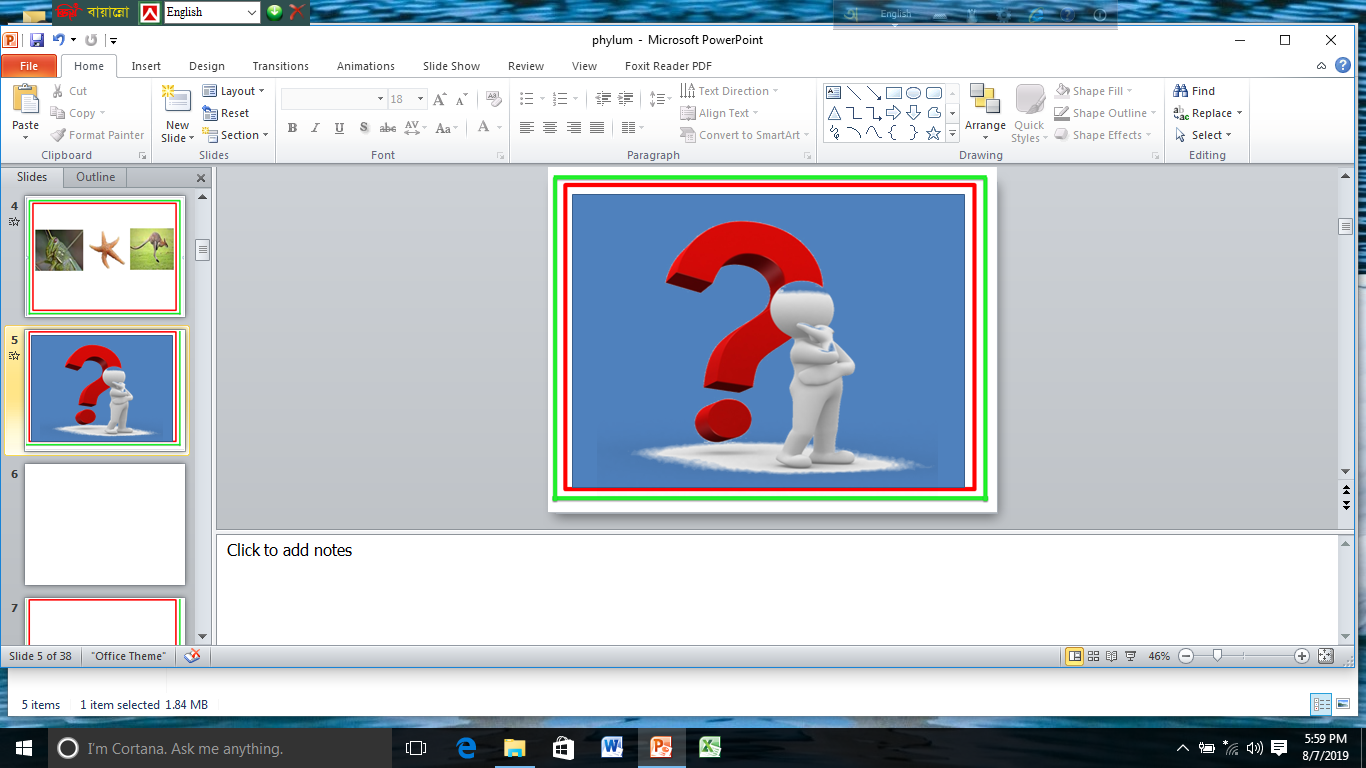 4/25/2020
4
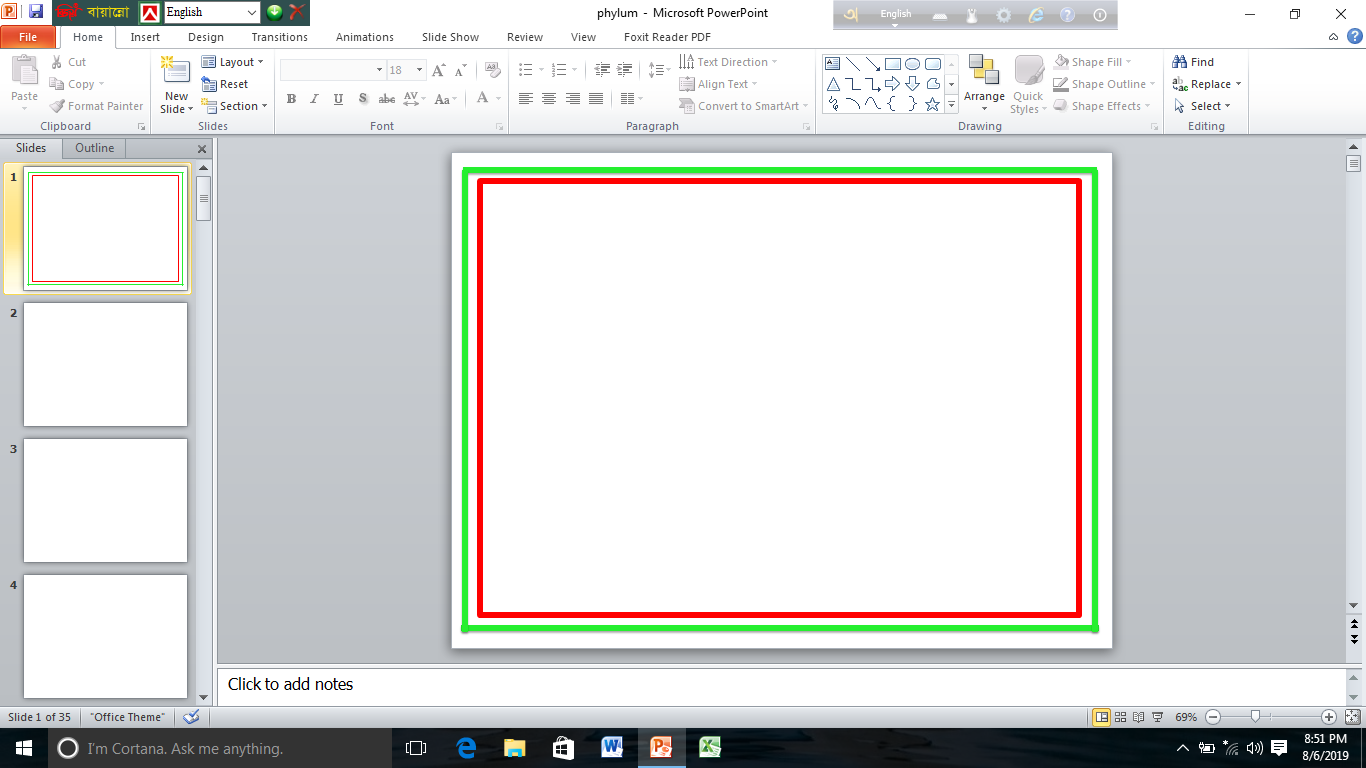 প্রাণিজগতের প্রধান পর্বসমূহের 
৫টি করে বৈশিষ্ট্য  সহজে 
মনে রাখার কৌশল।
4/25/2020
5
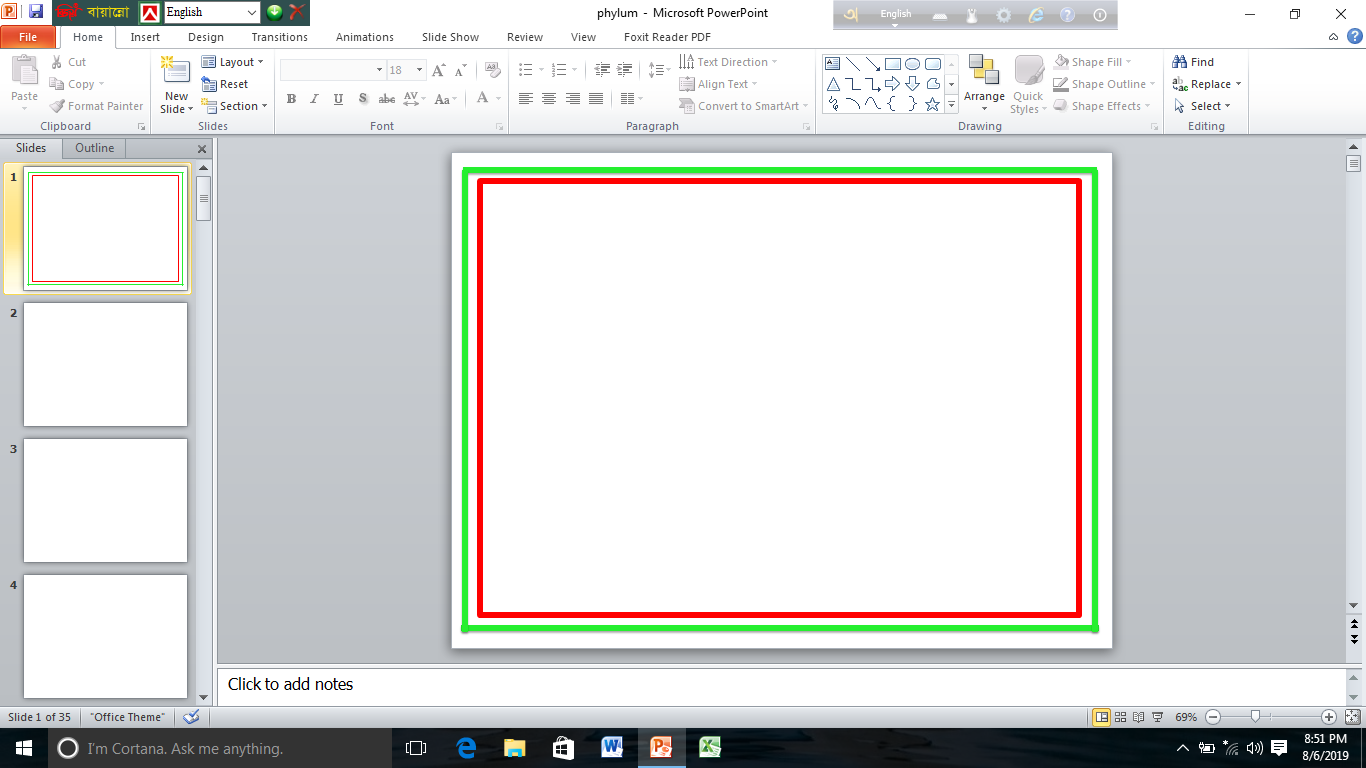 শিখনফল
এই পাঠ শেষে শিক্ষার্থীরা…
১।প্রাণি জগতের প্রধান পর্ব  সমূহের  নাম বলতে পারবে ।
২। পর্ব অনুযায়ী শ্রেণিবিন্যাসের গুরুত্বপূর্ণ ভিত্তিগুলির অবস্থা ব্যাখ্যা 
     করতে পারবে।
৩। প্রত্যেকটি পর্বের উদাহরণ লিখতে পারবে ।
4/25/2020
6
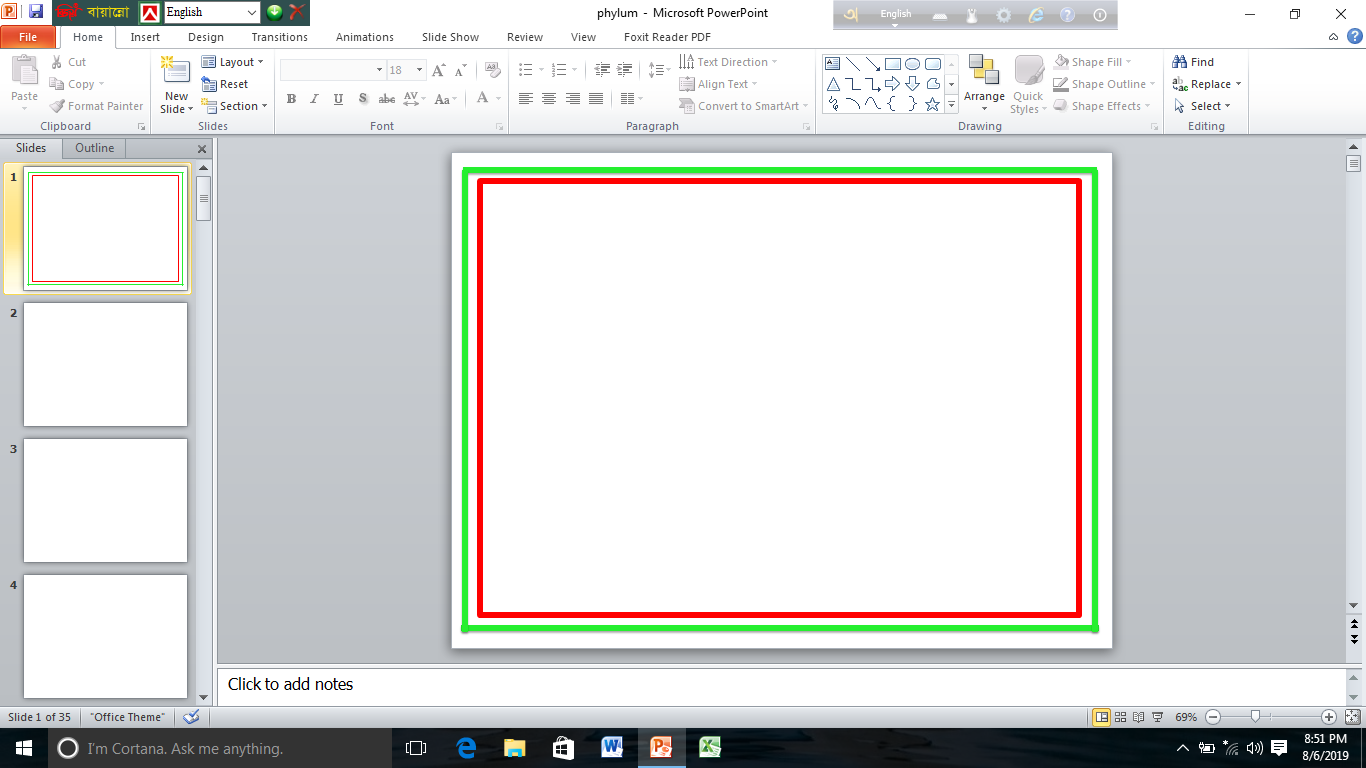 পর্বের প্রথম ৫টি বৈশিষ্ট্য মনে রাখার কৌশল-
পারি-নি -প্লা-নে -মালা-এনে-অর্থ-  একাই- করো।
4/25/2020
7
4/25/2020
8
[Speaker Notes: পরিফেরা পর্বের প্রাণীরা স্তর বিহীন। * এখানে একস্তরী কথাটি মূলতঃ ধারাবাহিকতা রক্ষার জন্য লিখা হয়েছে।]
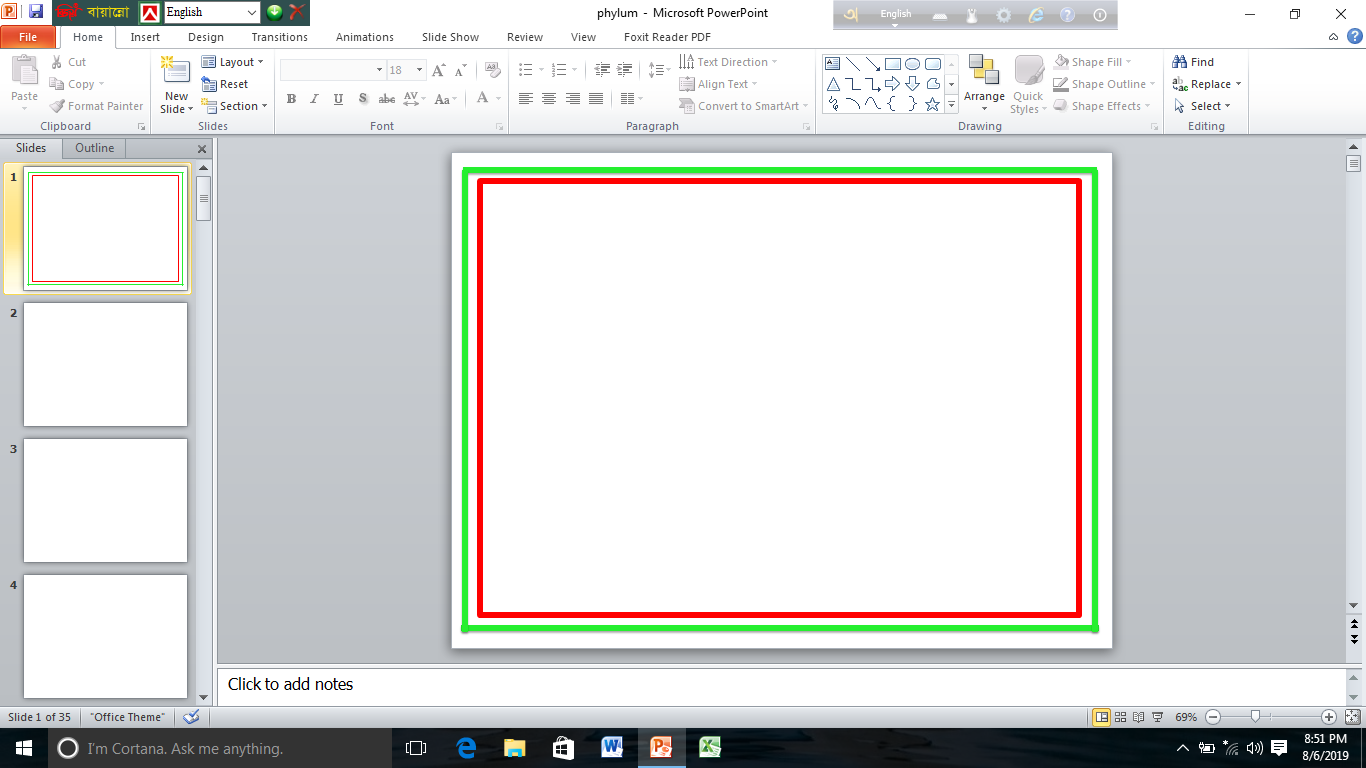 4/25/2020
9
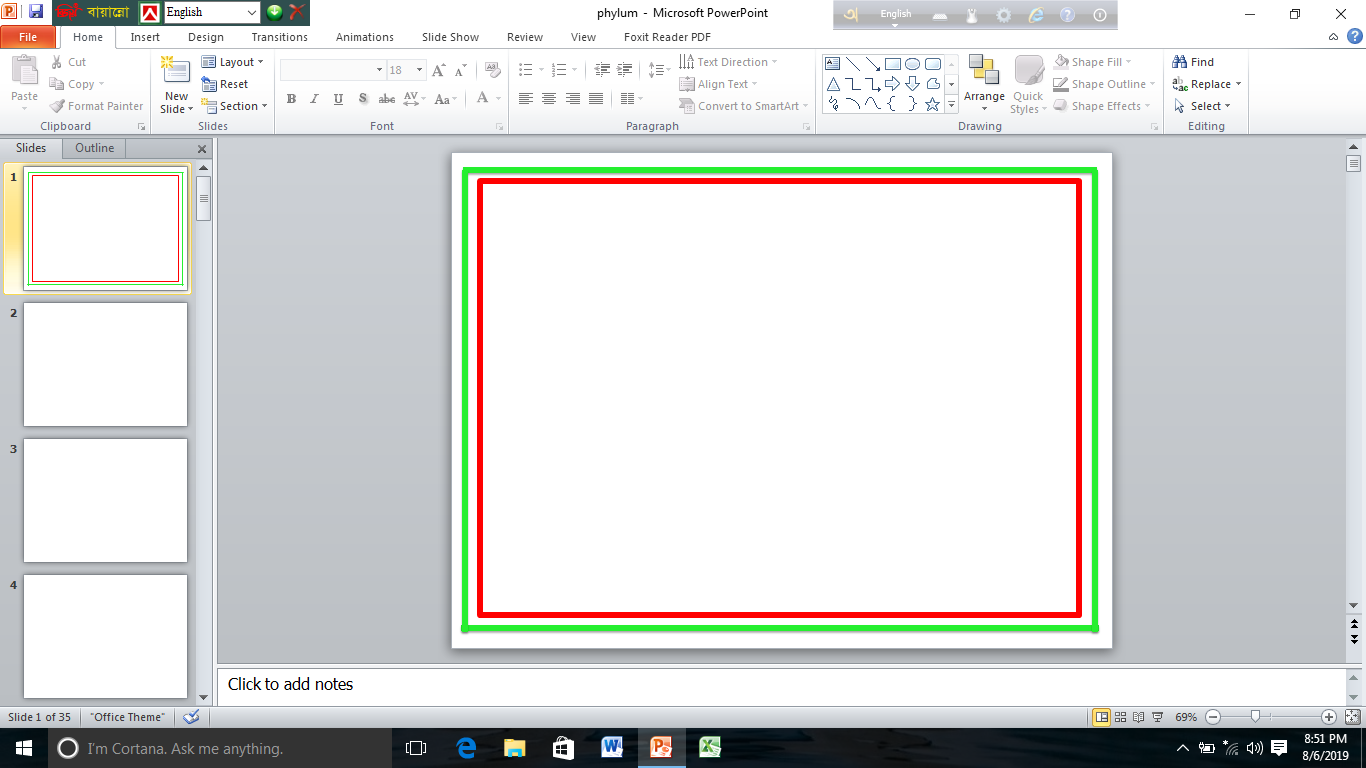 4/25/2020
10
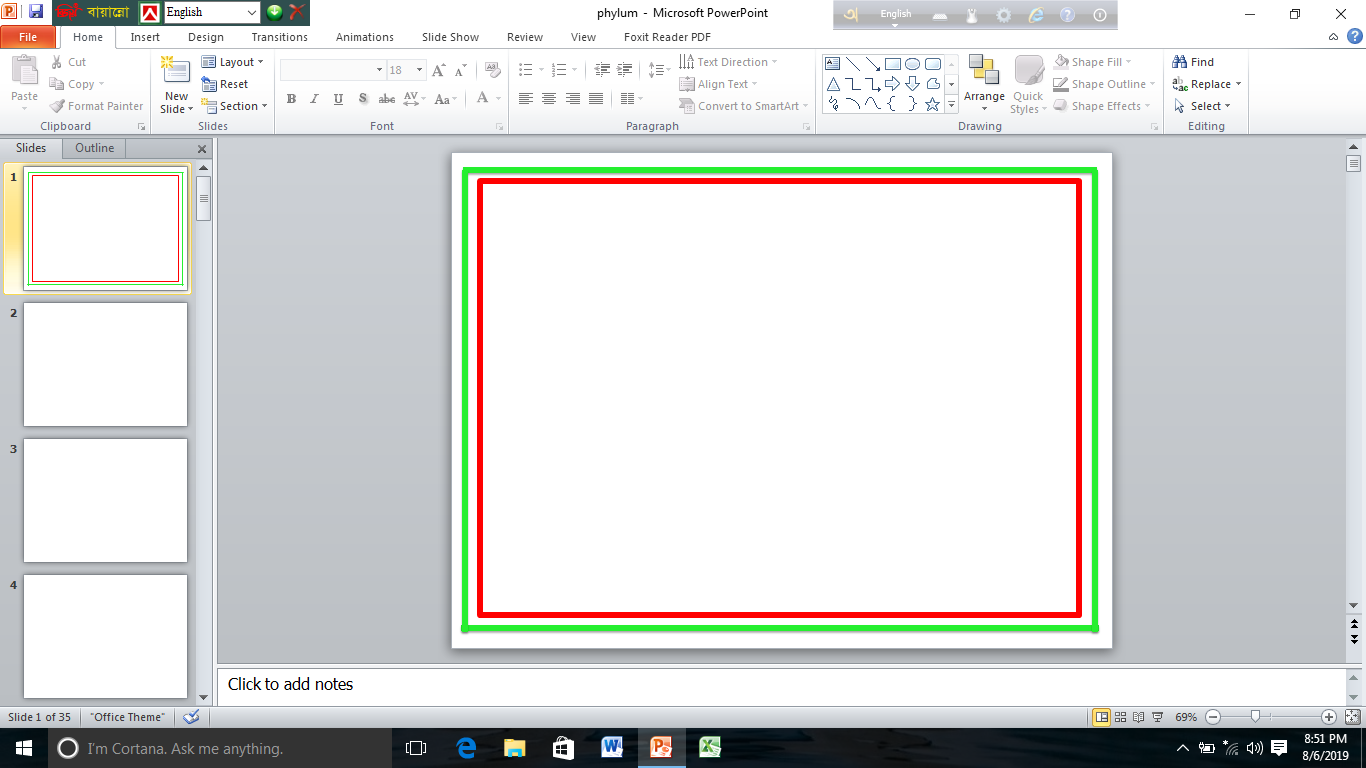 4/25/2020
11
[Speaker Notes: *একাইনোডার্মাটার প্রাণীরা লার্ভা অবস্থায় দ্বিপার্শ্বীয় প্রতিসম,কিন্তু পরিণত অবস্থায় পঞ্চঅরীয় প্রতিসম।]
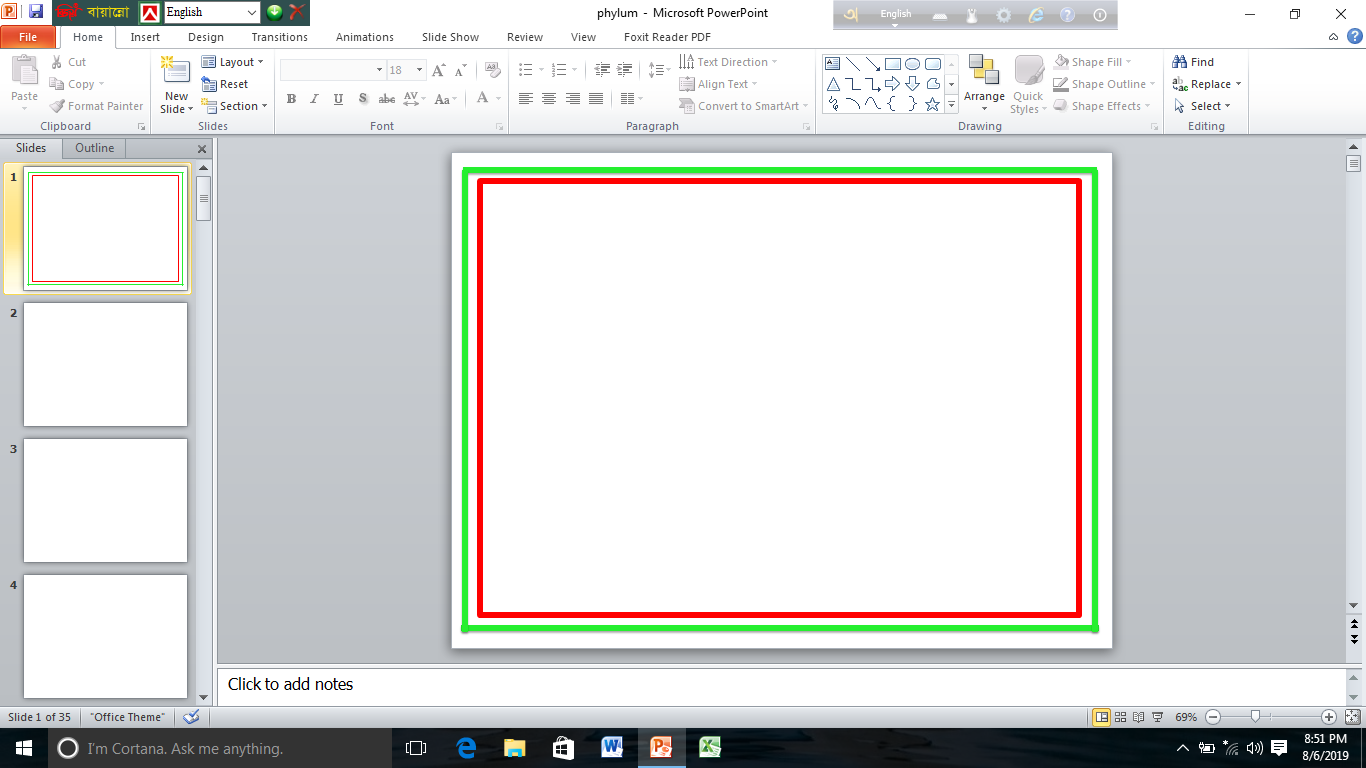 4/25/2020
12
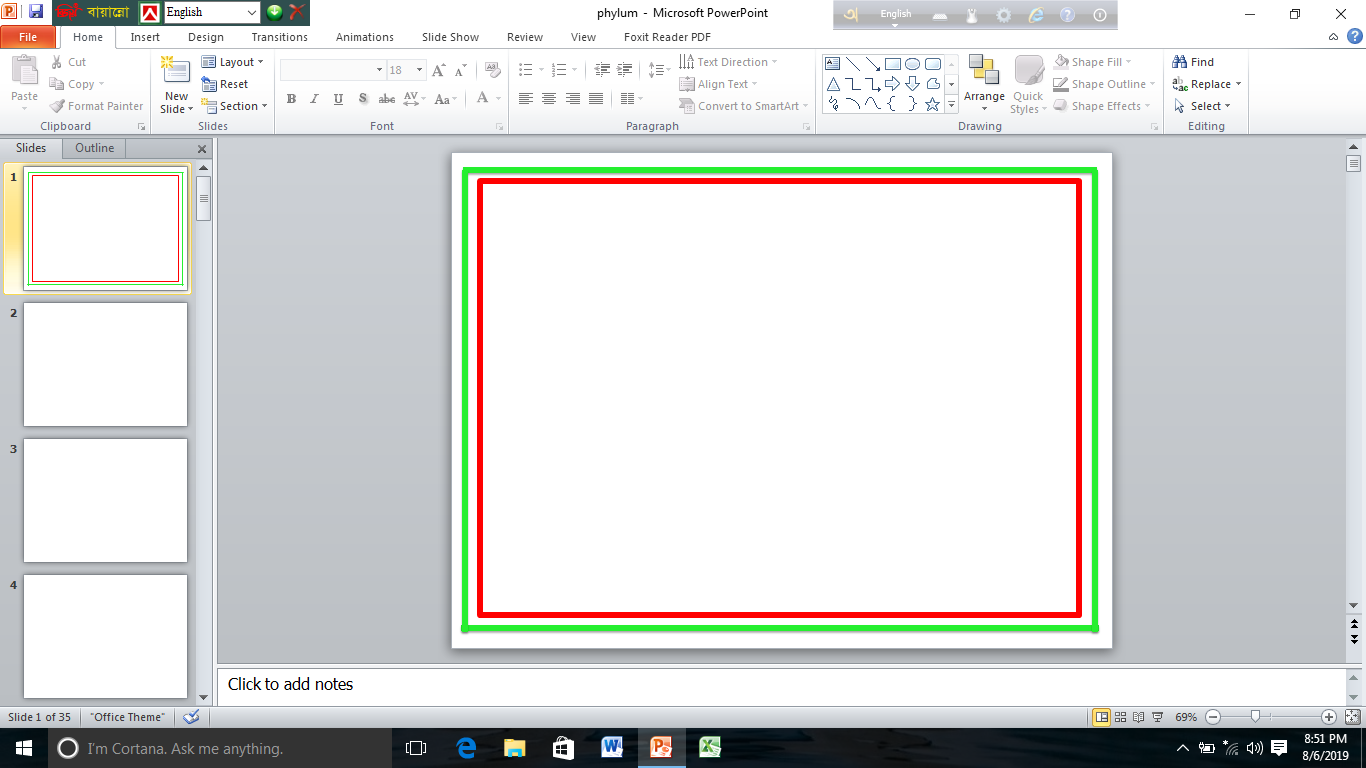 4/25/2020
13
[Speaker Notes: *প্রকৃতপক্ষে পরিফেরা পর্বে কোন স্তর নাই। শুধু স্লাইডের ধারাবাহিকতার জন্য এখানে এক স্তরী লেখা হয়েছে।]
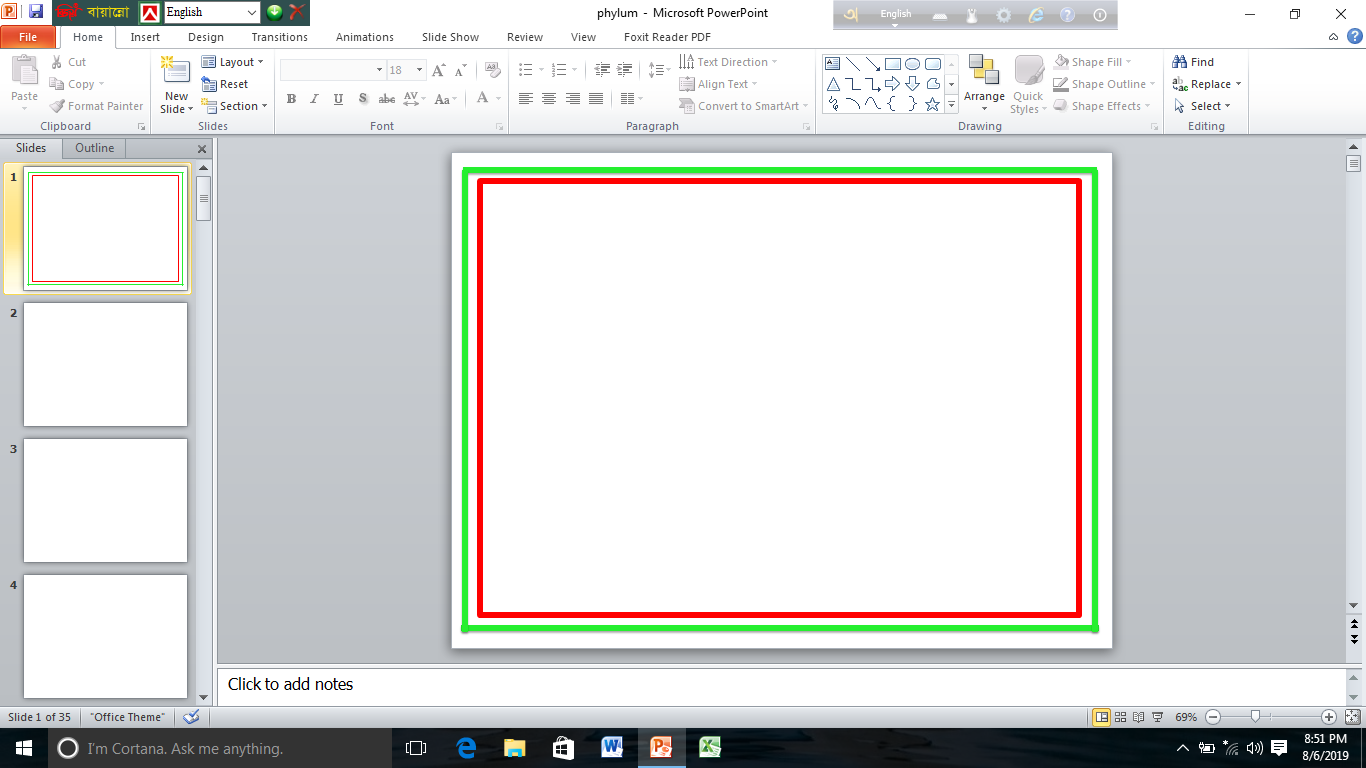 4/25/2020
14
[Speaker Notes: সূত্রঃ কাকি  কি কাকি  কা]
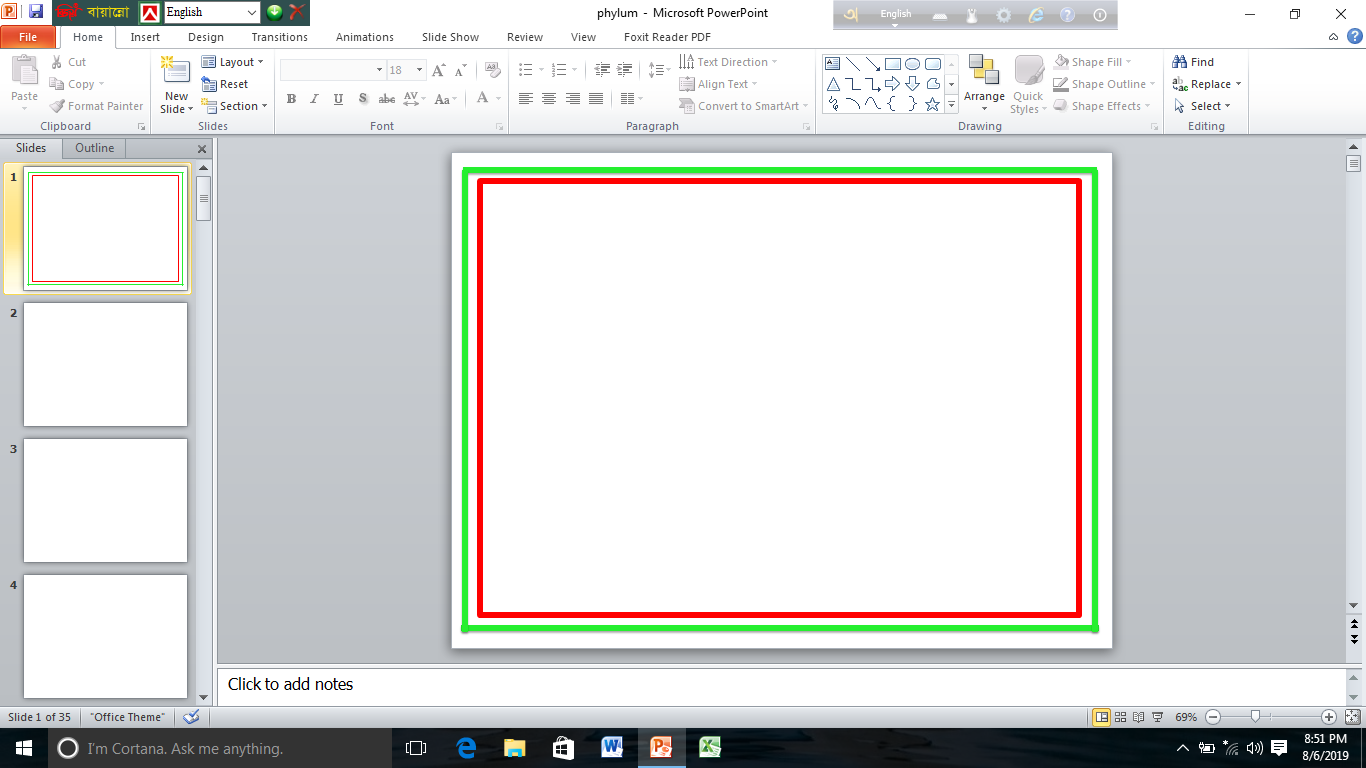 4/25/2020
15
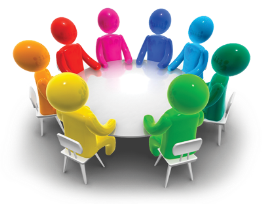 দলীয় কাজ
সময়-১ মিনিট
ক-দল       সিলোমবিহীন ৩টি পর্বের নাম লিখ । 
খ- দল      সিলোমযুক্ত ৩টি পর্বের নাম লিখ ।
4/25/2020
16
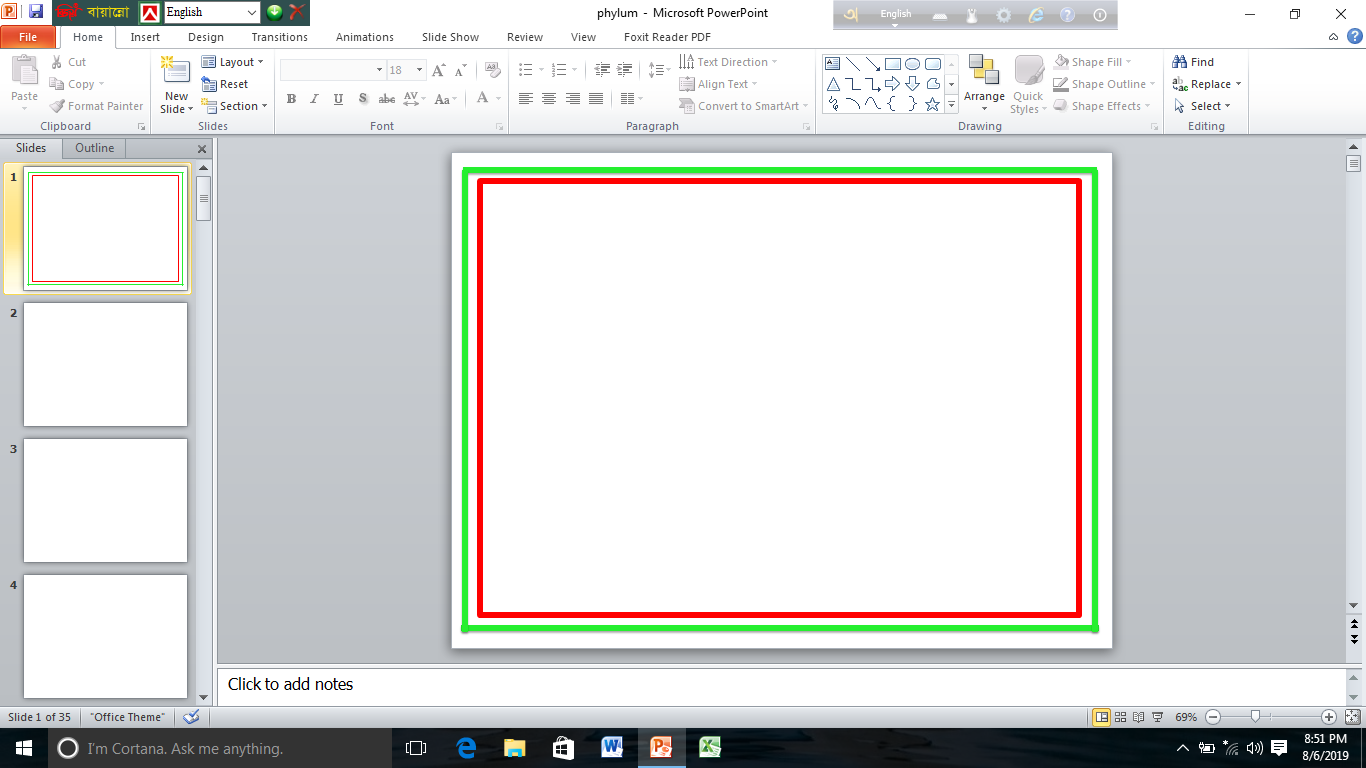 ?
মূল্যায়ন
1।  প্রাণীদের অঙ্গতন্ত্র মাত্রার পর্ব হল  -
i) আর্থোপোডা 
ii) প্লাটিহেলমিনথিস 
iii) কর্ডাটা 
নিম্নের কোনটি সঠিক ?
ক) i ও ii         খ) i ও iii
গ) ii ও iii       ঘ) i, ii ও  iii
[উত্তর যাচাইয়ের জন্য বৃত্তের উপর ক্লিক করুন]
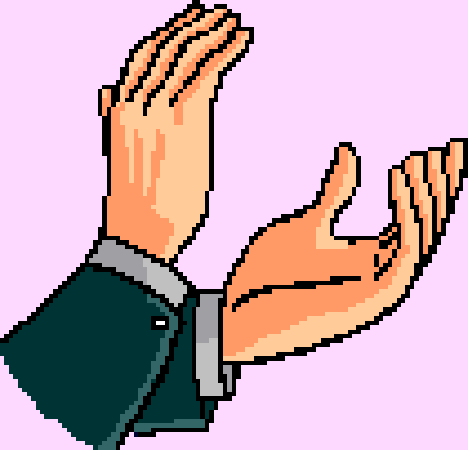 সঠিক উত্তর
ভুল উত্তর
ভুল উত্তর
ভুল উত্তর
4/25/2020
17
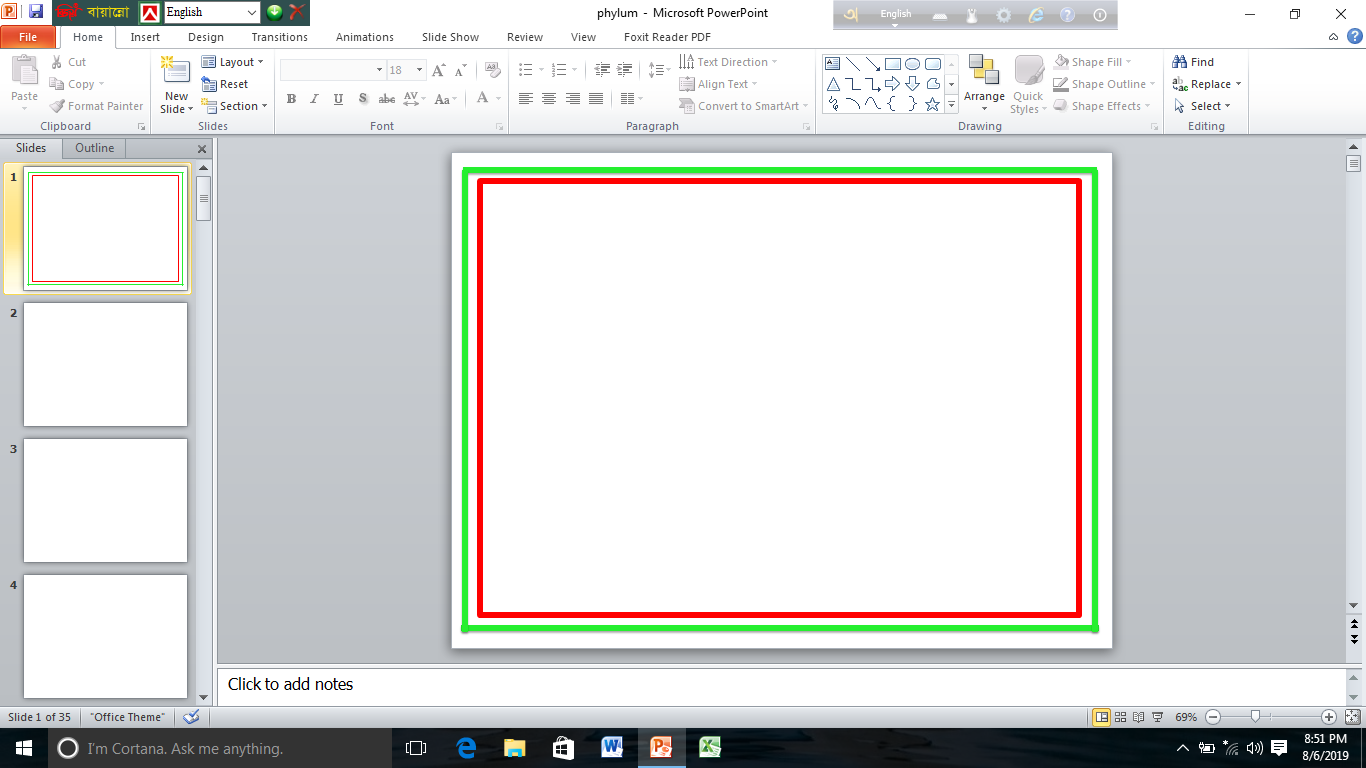 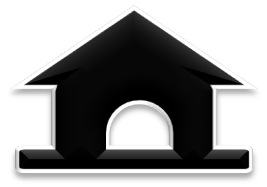 বাড়ির কাজ
প্রত্যেকটি পর্বের একটি অনন্য বৈশিষ্ট্য উল্লেখপূর্বক 
প্রাণীজগতের প্রধান পর্বগুলির নাম ও একটি করে
 উদাহরণ লিখে আনবে।
4/25/2020
18
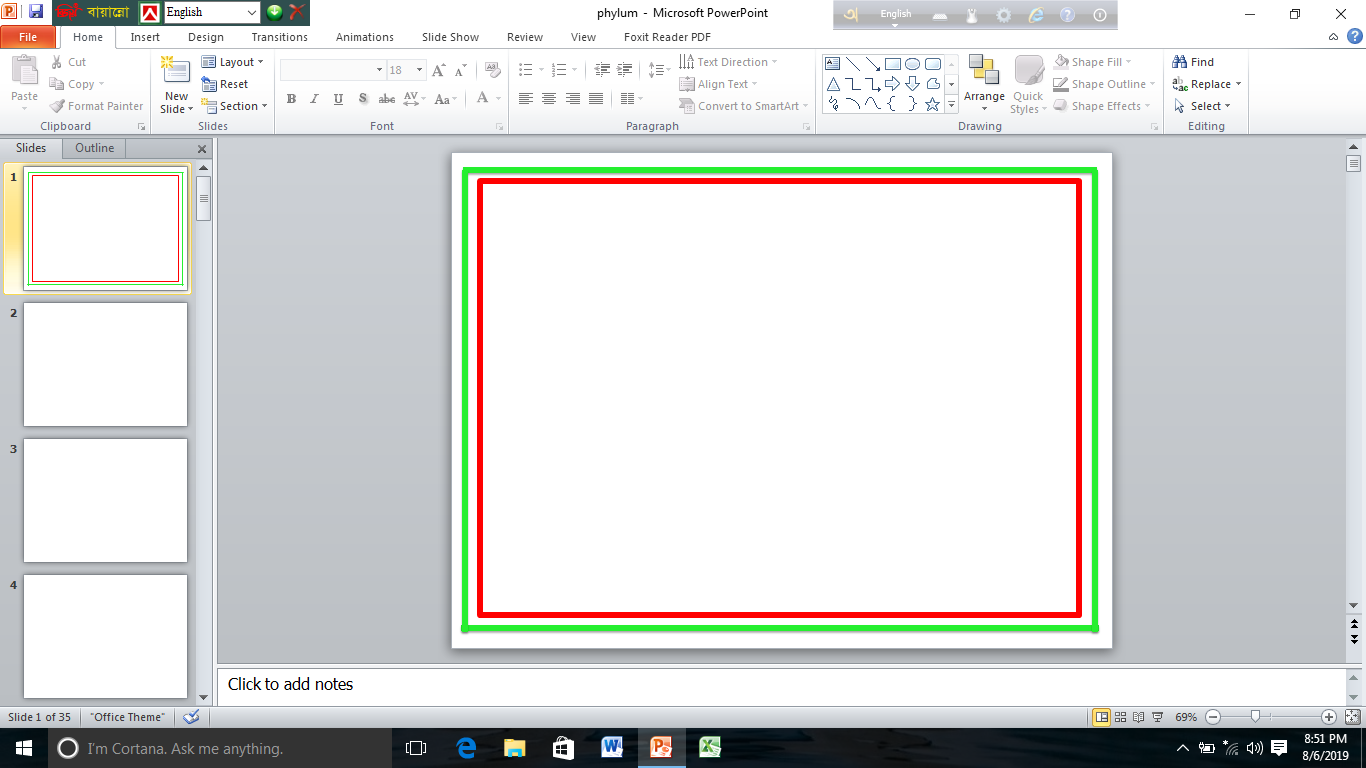 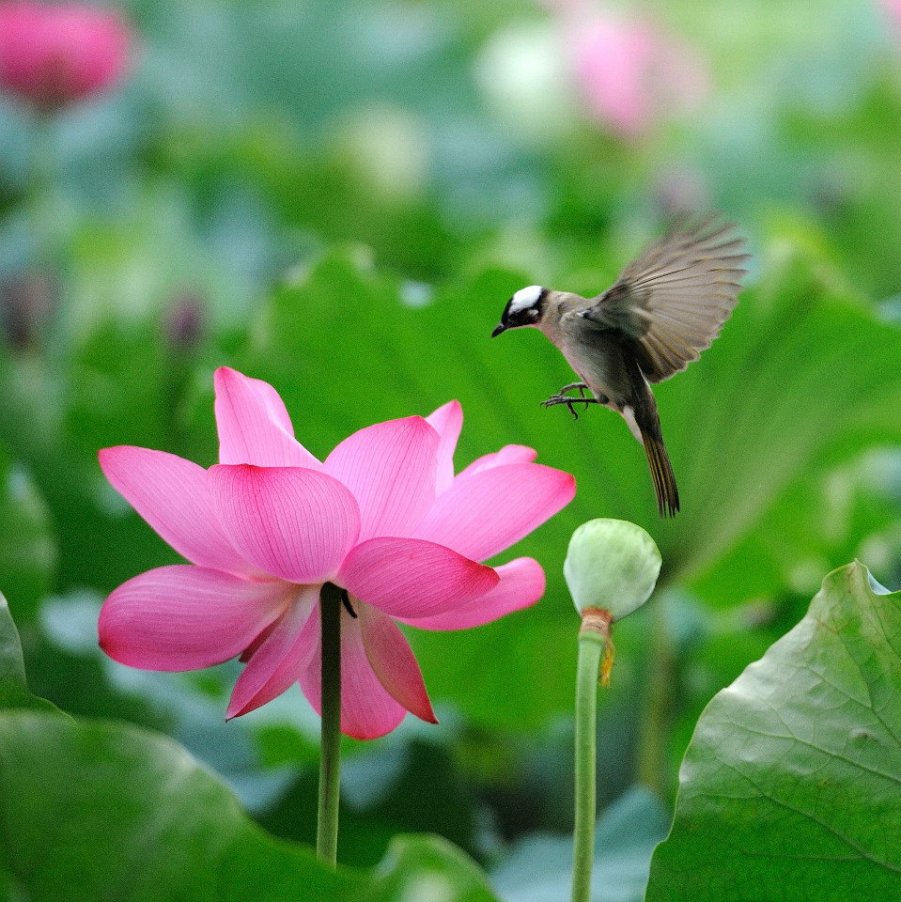 ধন্যবাদ
4/25/2020
19